Природно-заповідний фонд України6 % від загальної площі країни
Природний заповідник
Приро́дний запові́дник — категорія природно-заповідного фонду України  природоохоронна,  науково-дослідна установа загальнодержавного значення,  створена з метою:
збереження в природному стані типових або унікальних для даної ландшафтної зони природних комплексів з усією сукупністю їхніх компонентів,
вивчення природних процесів і явищ, що відбуваються в них,
розробки наукових засад охорони навколишнього природного середовища, ефективного використання природних ресурсів та екологічної безпеки.
Перелік природних заповідників в Україні
Перелік природних заповідників в Україні
Біосферний заповідник
Біосфе́рний запові́дник — природоохоронна, науково-дослідна установа міжнародного значення, що створюється з метою:
збереження в природному стані найтиповіших природних комплексів біосфери
здійснення фонового екологічного моніторингу
вивчення навколишнього природного середовища, його змін під дією антропогенних факторів.
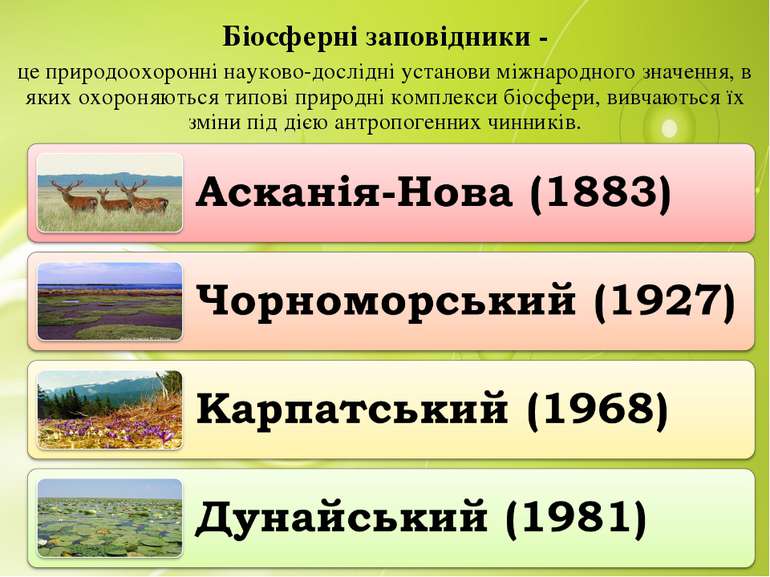 Чорнобильський радіаційно-екологічний біосферний заповідник
Указом Президента України від 26 квітня 2016 року.

 Розташований у межах   Іванківського та Поліського   районів Київської області у Зоні відчуження Чорнобильської АЕС
Національний парк
Це  заповідна територія, що є частиною природно-заповідного фонду України. 
На сьогодні їх 43.
В них дозволено вільний доступ туристів.
Національні парки
Регіональний ландшафтний парк
Рекреаційні установи місцевого чи регіонального значення, створюються з метою збереження в природному стані типових природних комплексів та об’єктів, а також забезпечення умов для організованого відпочинку
МЕОТИДА
Меоти́да — національний природний парк, розташований на землях державної власності Новоазовського, Мангушського та Нікольського районів Донецької області. Площа: 20720,9531 га, з долученням більш 14 тис. га акваторії.
Територія постраждала під час військових дій.